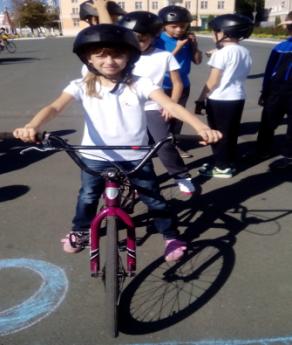 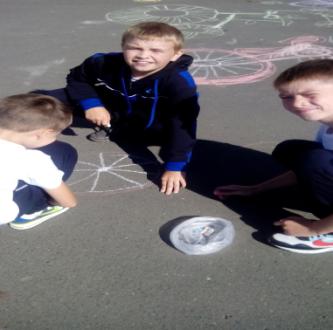 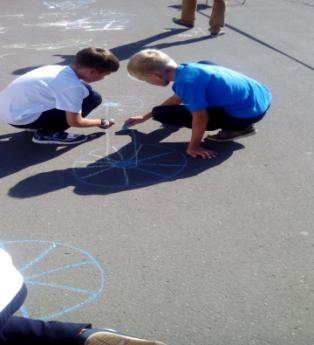 Спортивный праздник
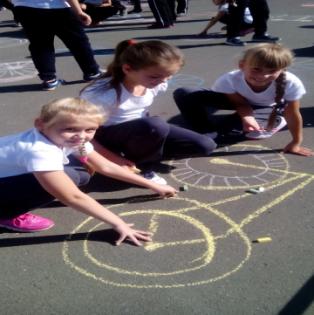 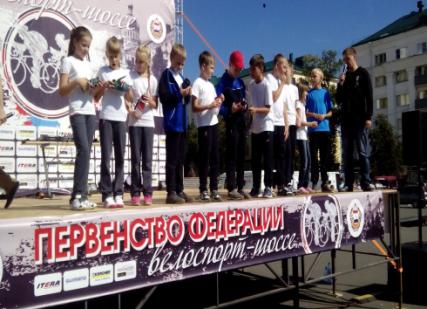 Библиотечный урок
Научно – практическая конференция
Интеллектуальный марафон «Твои возможности»
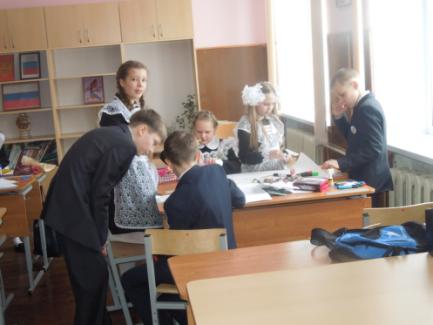 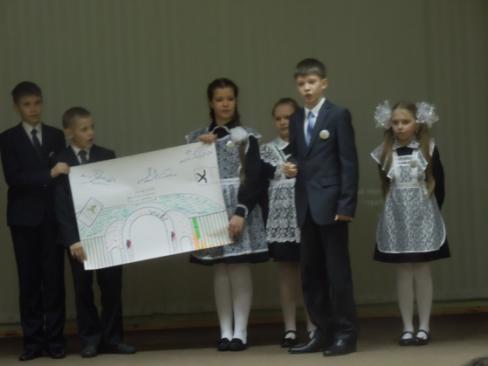 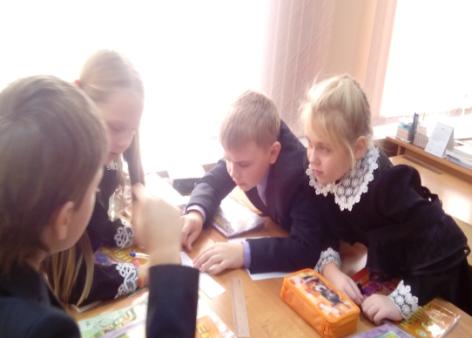 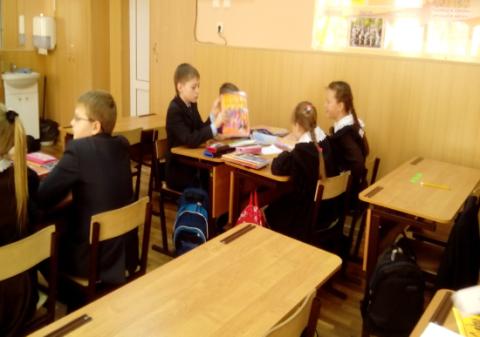 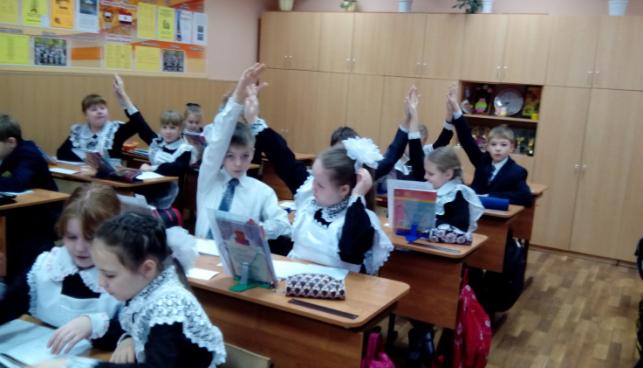 На уроках
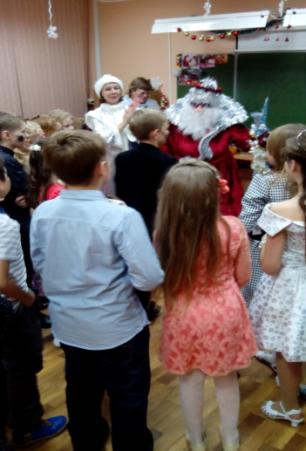 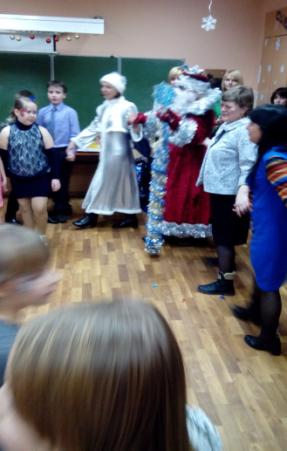 Новый год
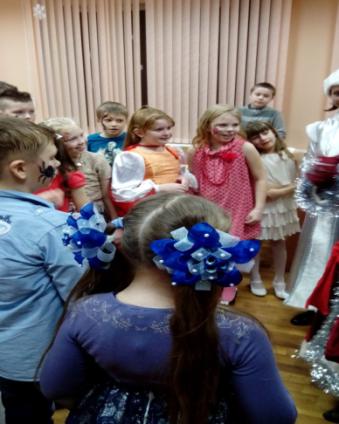